KULTURNA DEDIŠČINA
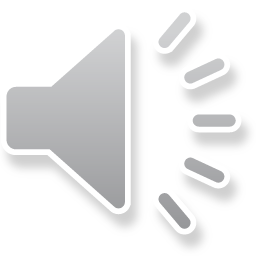 KAJ JE NARAVNA DEDIŠČINA
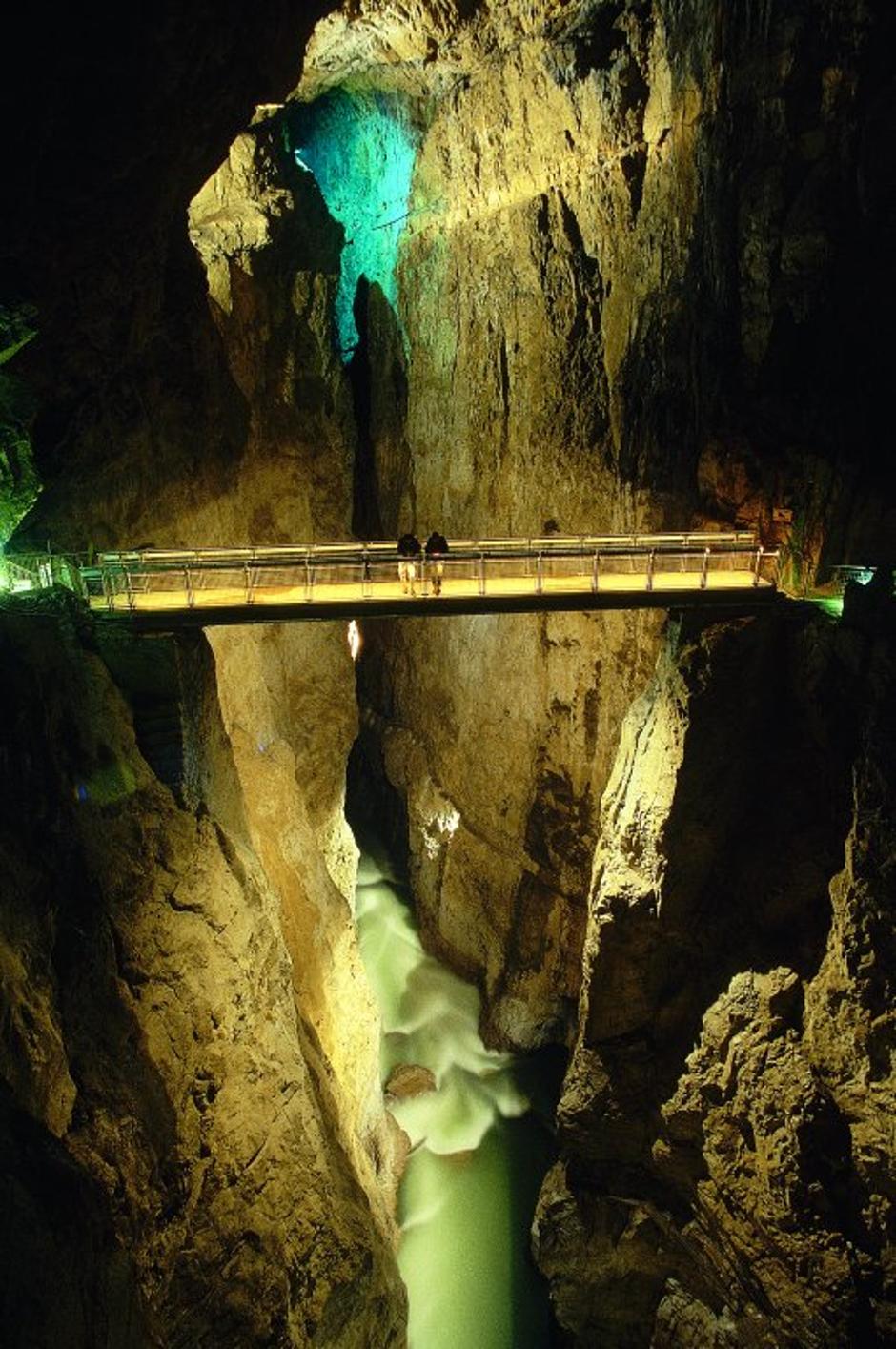 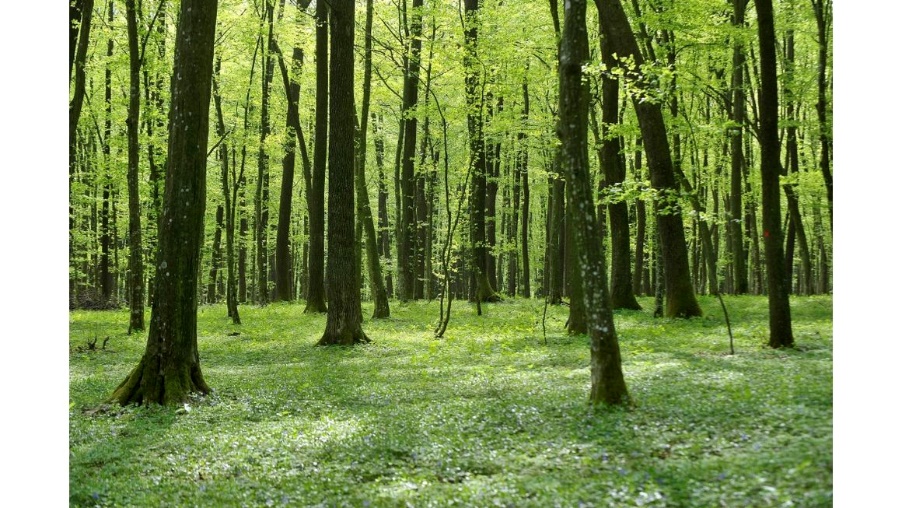 Od leta 2017 sta na sta na seznamu UNESCA bukova gozdova Krokar in Snežnik
Površinski in podzemni naravni pojavi
Vodovje
Obrežja
Redke rastlinske in živalske vrste

Več o tem na SLOVENIA.INFO
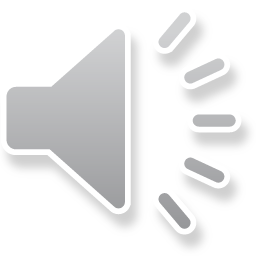 Škocjanske jame so od 1986 na seznamu UNESCA
KAJ JE NARAVNA DEDIŠČINA
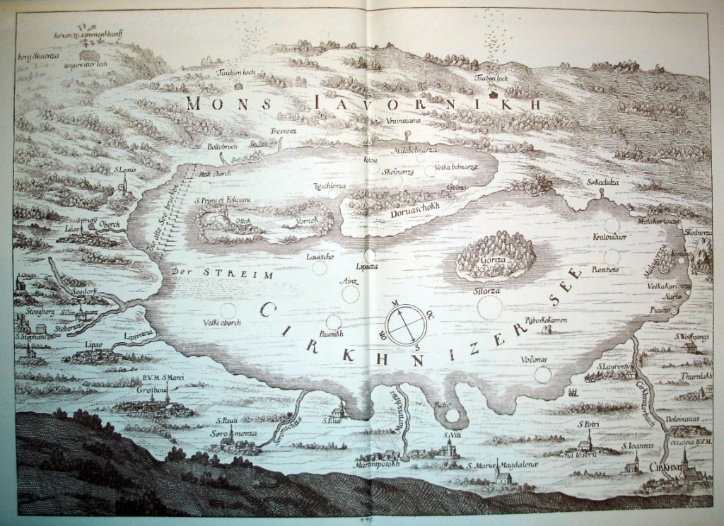 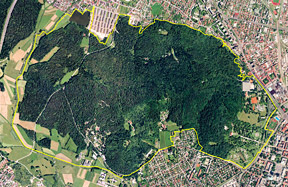 RP Tivoli, Rožnik in Šišenski hrib
Cerkniško jezero (Notranjski RP)
VAROVANJE:
Triglavski narodni park
Regijski parki (3), npr. Notranjski RP
Krajinski parki (34), npr. Tivoli, Rožnik in Šišenski hrib; Ljubljansko barje…
Poleg tega imamo še 2 geoparka, 66 naravnih rezervatov in preko 1200 naravnih spomenikov ter nekaj botaničnih vrtov in 144 spomenikov oblikovane narave. Zavarovanih je 13 % Slovenije.
Več o tem na NARAVNI PARKI SLOVENIJE
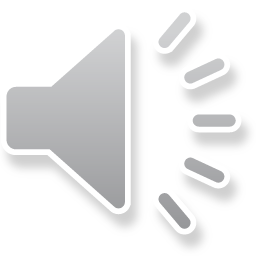 DELOVNI UČBENIK
V viru 1 podčrtaj primere naravne dediščine

Vse kar srečamo v naravi, ni naravna dediščina. Kaj v tvojem domačem okolju spada v naravno dediščino?
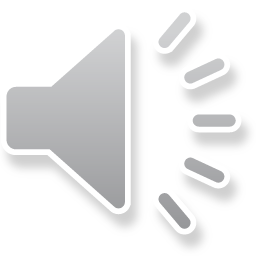 KAJ JE KULTURNA DEDIŠČINA
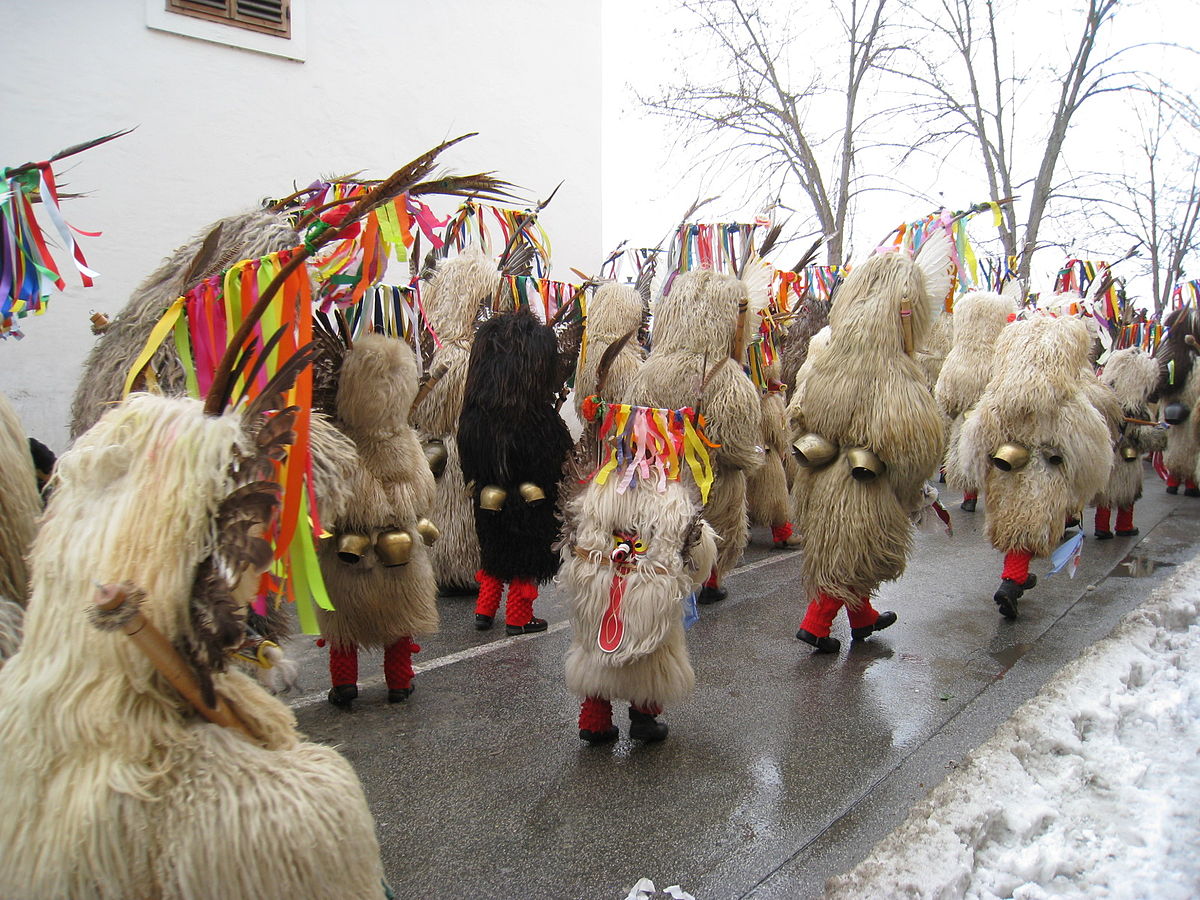 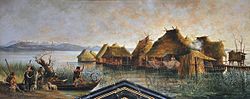 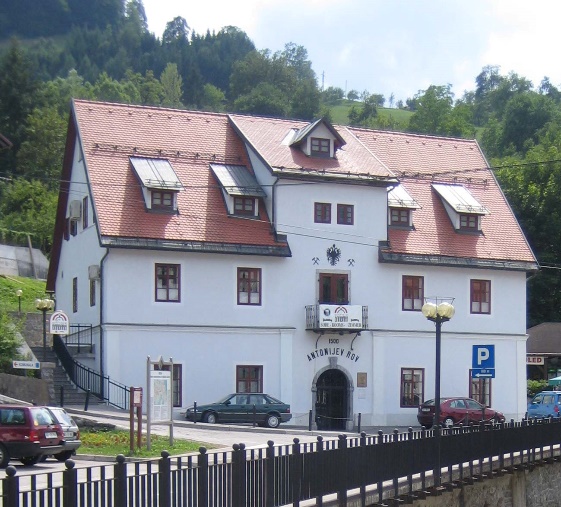 Kolišča (UNESCO, 2011)
Kurentovanje (UNESCO, 2017)
Idrijski rudnik (UNESCO, 2012)
Vanjo spadajo vsi dosežki ljudi iz preteklosti (ostanki, zgodovinski viri …). Večino hranijo v muzejih, arhivih in knjižnicah. Najpomembnejši so zavarovani kot KULTURNI (etnološki) SPOMENIKI.
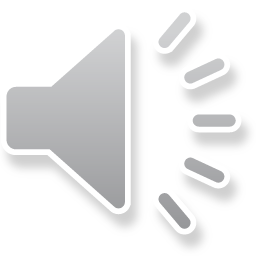 KAJ JE KULTURNA DEDIŠČINA
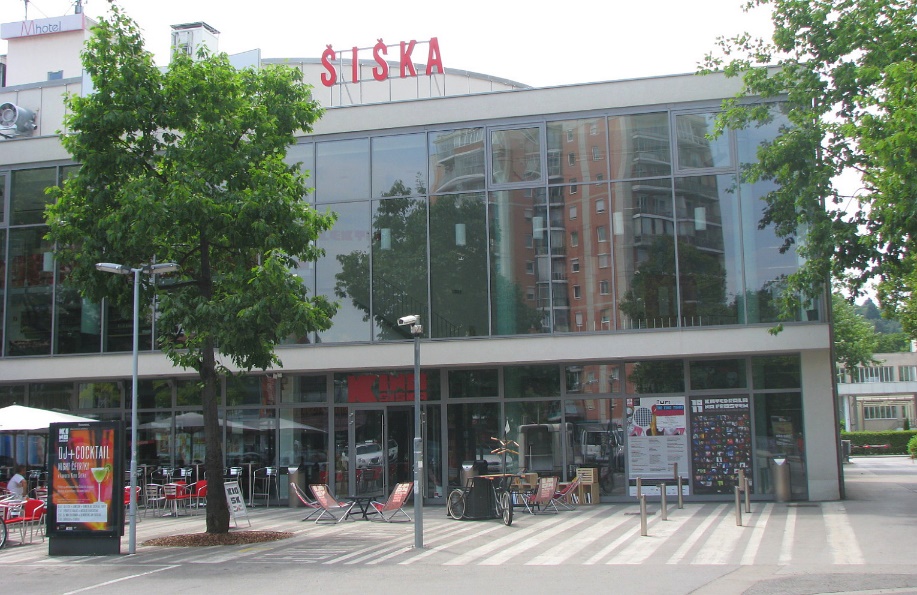 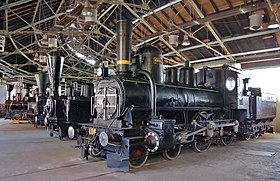 Železniški muzej Slovenije
CUK – Kino Šiška
MATERIALNA KULTURNA DEDIŠČINA
Nepremična (stavbe, mestna jedra, obzidja…)
Premična (predmeti, pisni in slikovni viri …)
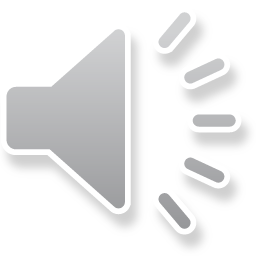 DELOVNI UČBENIK
3) V viru 2 (Vodeni ogled Vrhnike) poišči primere dediščine.
Z zeleno barvo primere premične kulturne dediščine
Z modro barvo primere nepremične kulturne dediščine
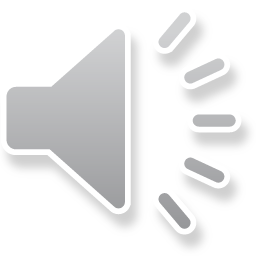 KAJ JE KULTURNA DEDIŠČINA
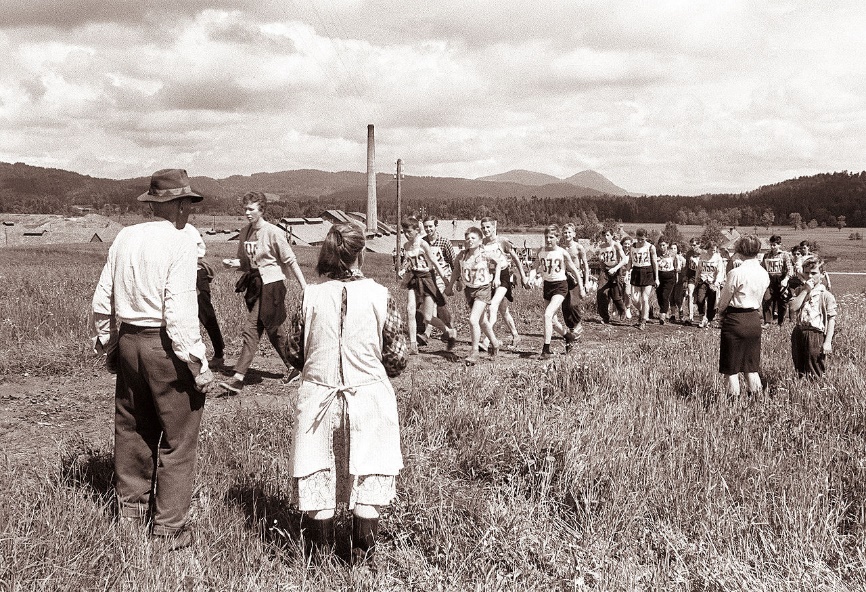 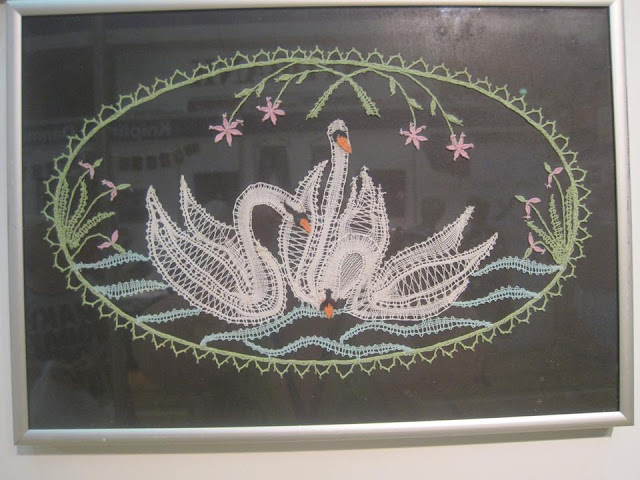 Idrijska čipka
Pohod ob žici
NEMATERIALNA (ŽIVA) KULTURNA DEDIŠČINA
Šege in navade (ljudski običaji…)
Ustno izročilo ( ljudski plesi …)
Rokodelska znanja (lončarstvo, slamnikarstvo …)
Glasbeno izročilo (ljudske pesmi …)
Znanja in veščine (zdravilstvo …)
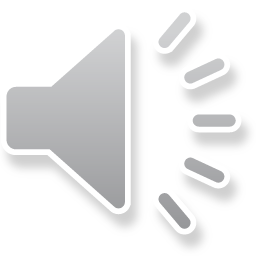 DELOVNI UČBENIK
4) Vsako dediščino poveži z ustrezno razdelitvijo:
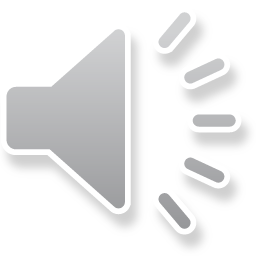 DELOVNI UČBENIK
5) Spoznaj materialno in nematerialno kulturno dediščino svoje pokrajine (Ljubljanska kotlina). Na spletni strani www.google.si vpiši v iskalnik eno izmed besed: cerkev, grad, šege in navade, rokodelstvo in Ljubljana. Poišči en primer materialne in en primer nematerialne dediščine ter ju nariši ali nalepi fotografijo. Za oba primera opiši kako sta ohranjena in kakšen pomen imata za tvoj kraj.
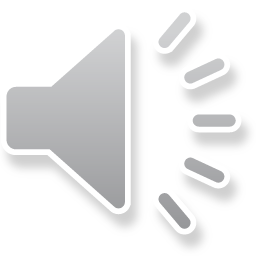